Генетика (от греческого genesis – происхождение) – наука, изучающая механизмы и закономерности наследственности и изменчивости организмов.
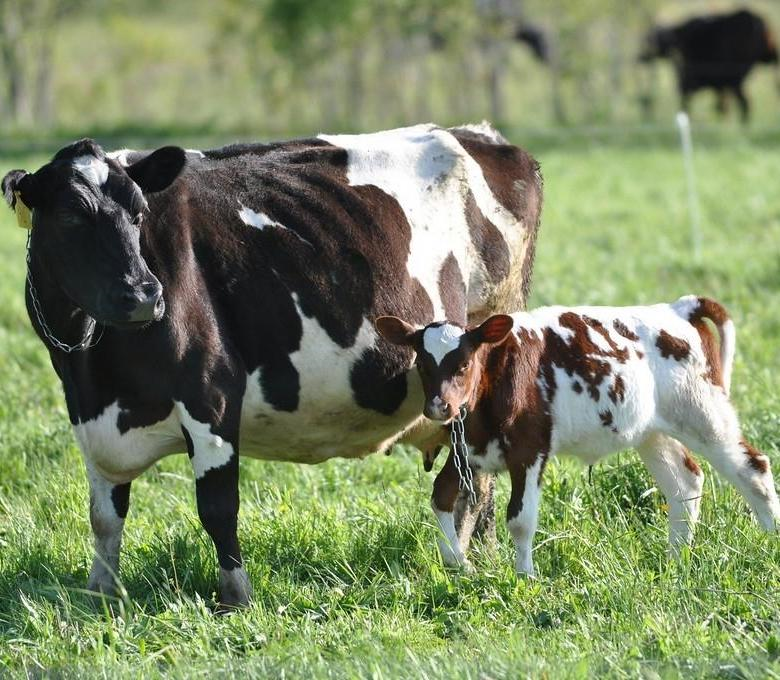 1
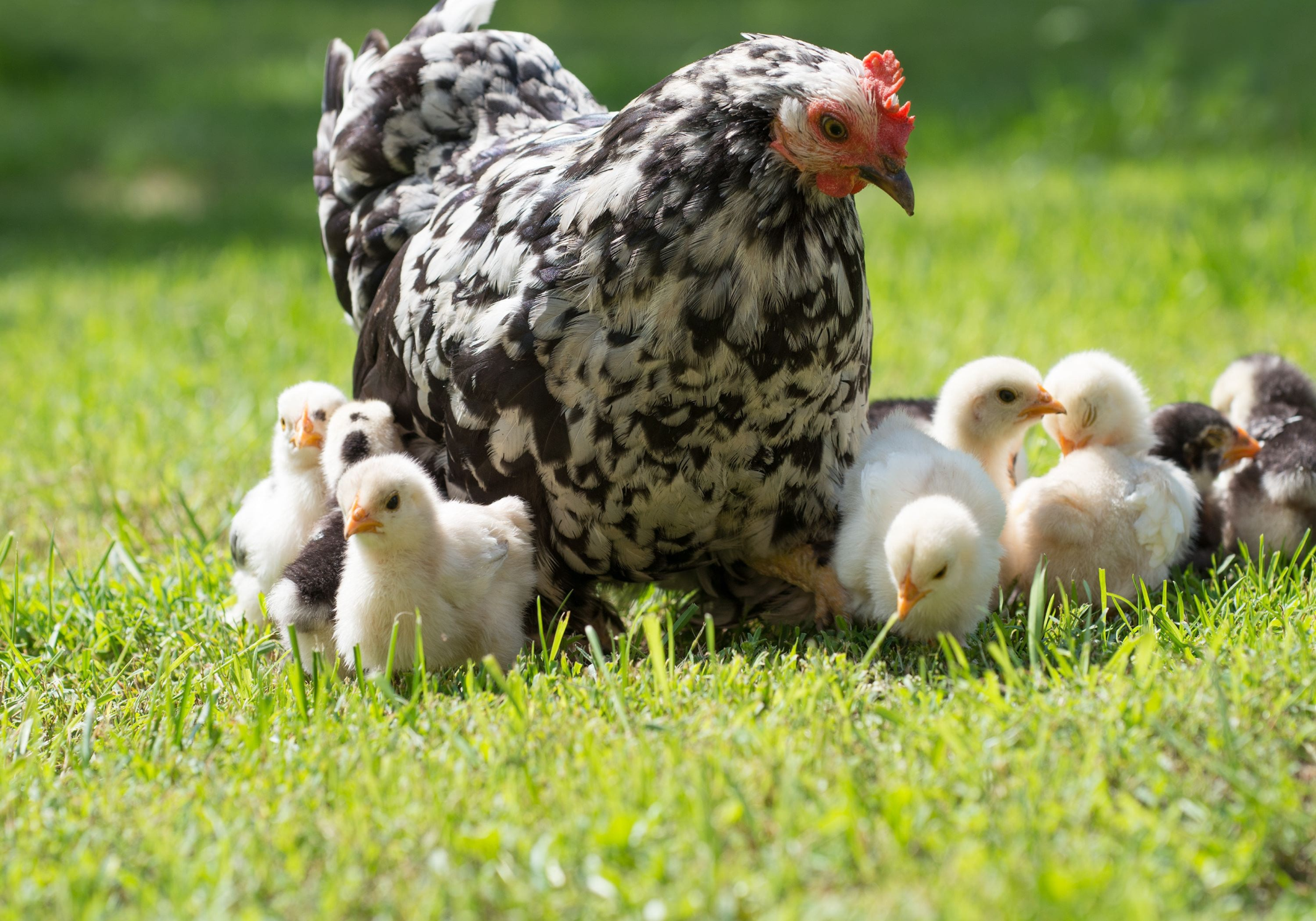 2
Грегор Иоганн Мендель
(1822 – 1884)
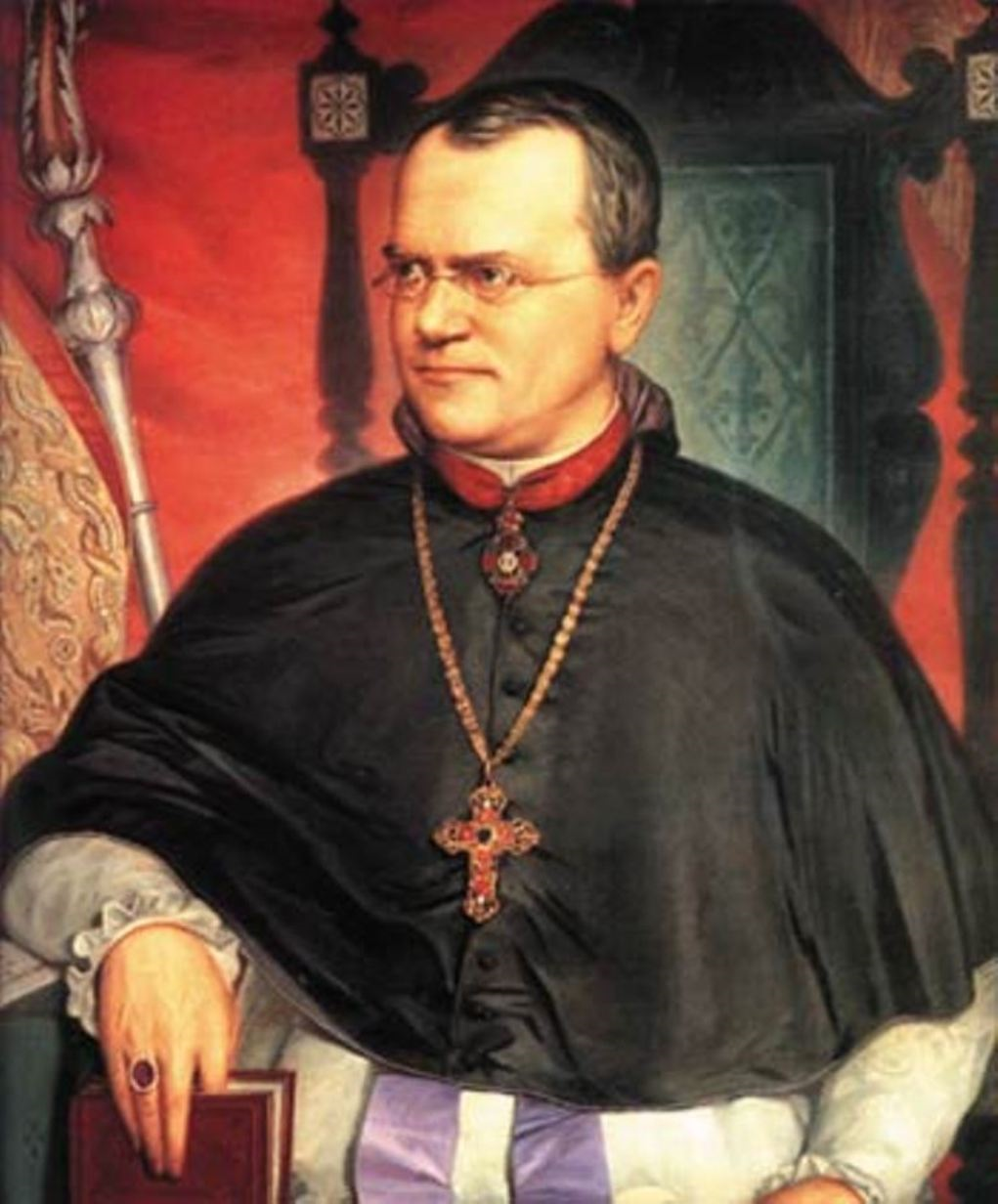 Выдающийся чешский учёный. Основоположник генетики. Впервые обнаружил существование единиц, передающих наследственную информацию,  впоследствии названных генами.
3
1900 год – дата рождения ГЕНЕТИКИ.
В 1911 году американский генетик Томас Морган показал, что гены находятся в хромосомах. Сформулирована хромосомная теория.
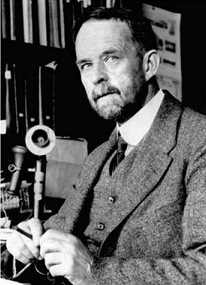 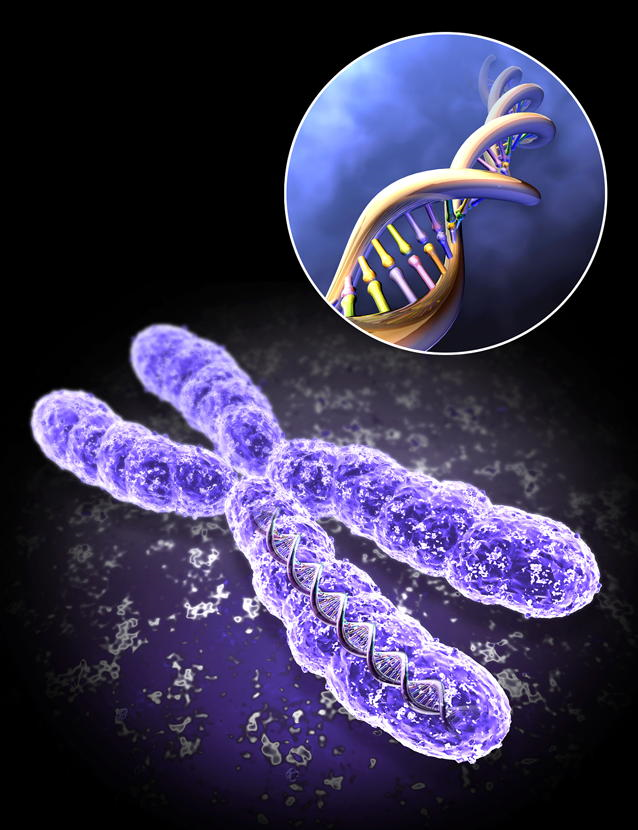 4
Генетически модифицированные продукты.
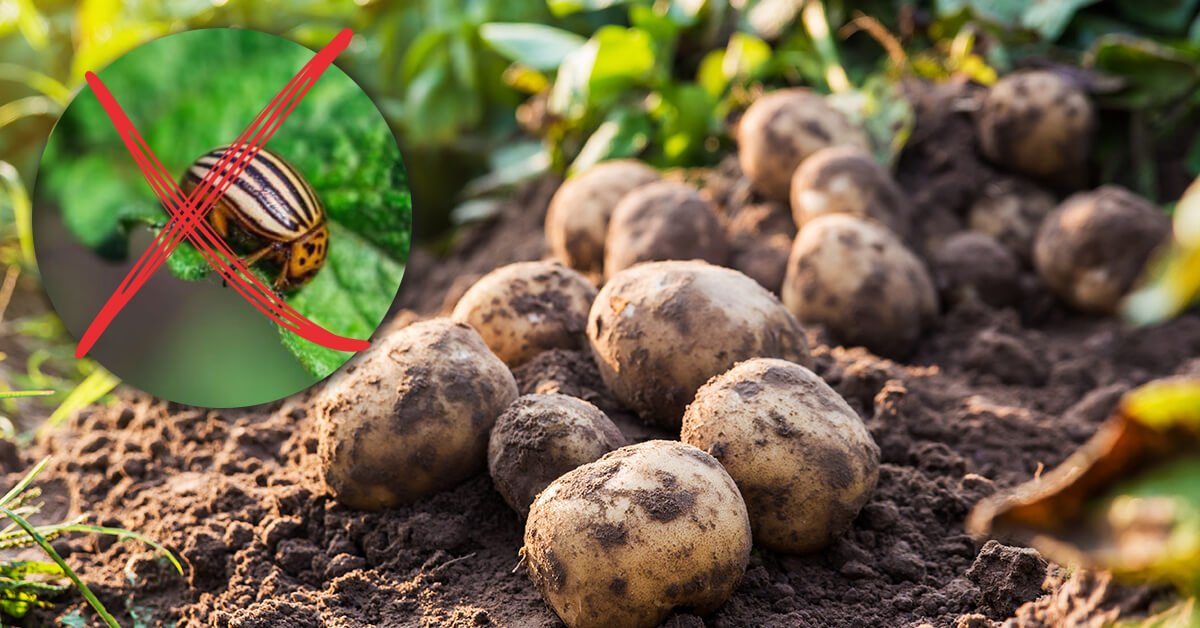 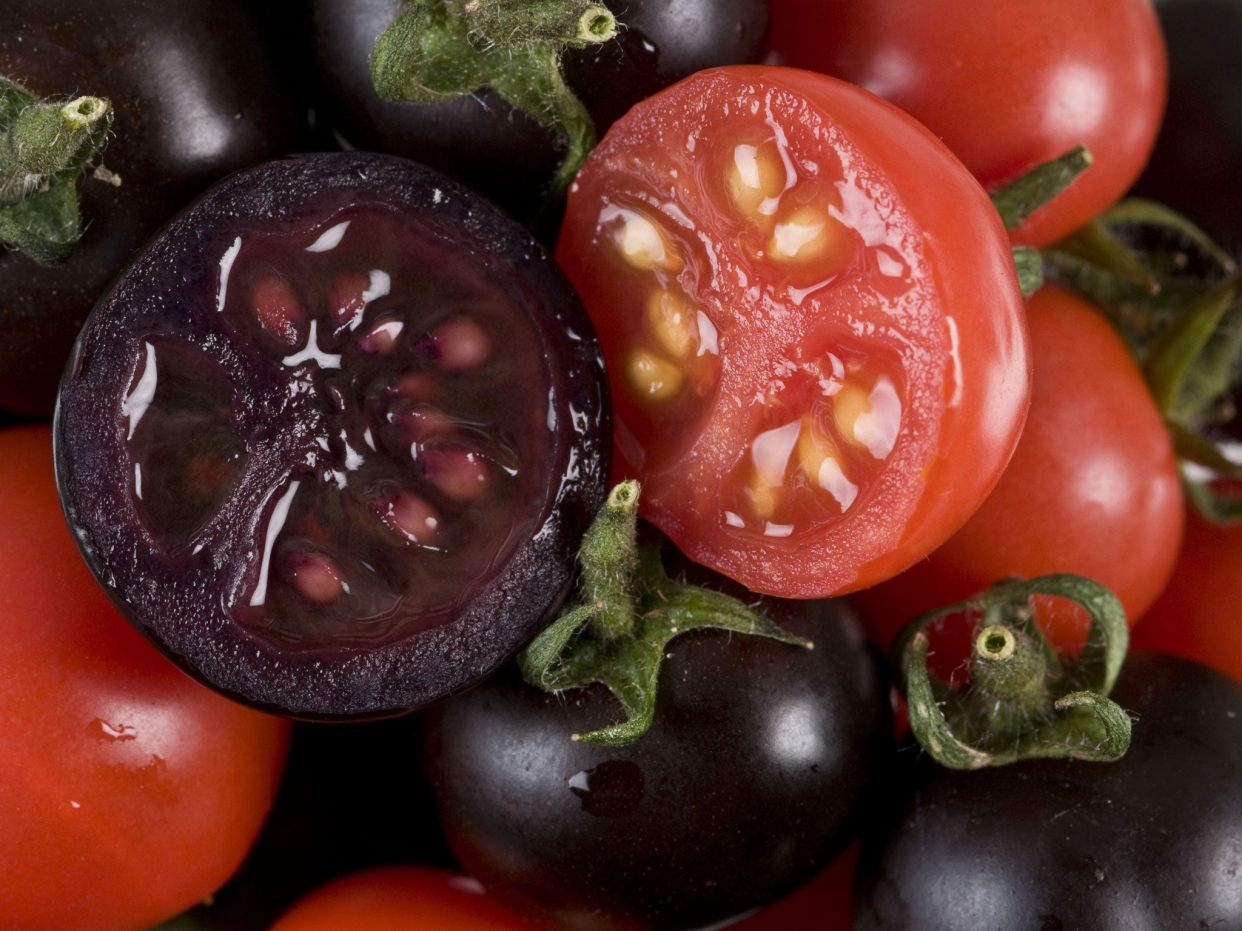 5
В естественный генетический набор организма вводят чужеродный ген.
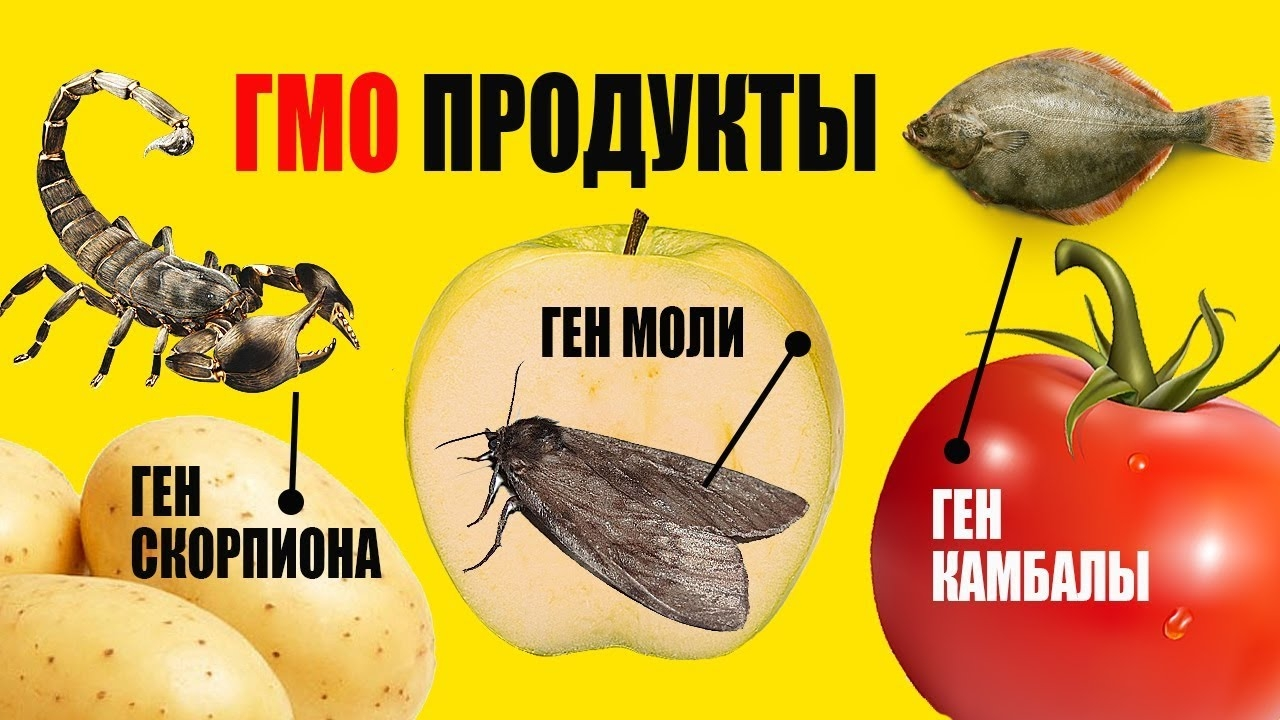 6
В России продукты с ГМ добавками с 1996 года. 
С 2018 года обязательна маркировка продуктов с ГМО.
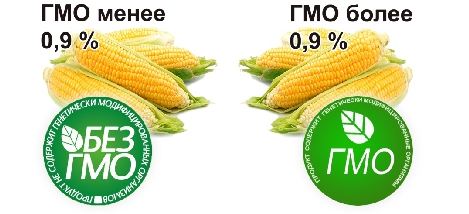 7
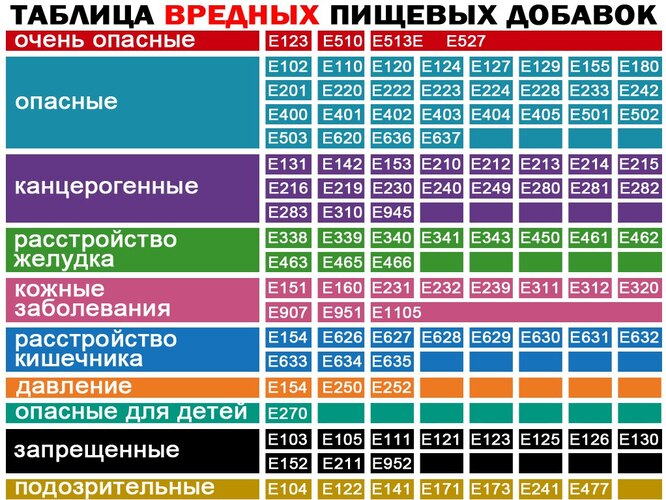 8
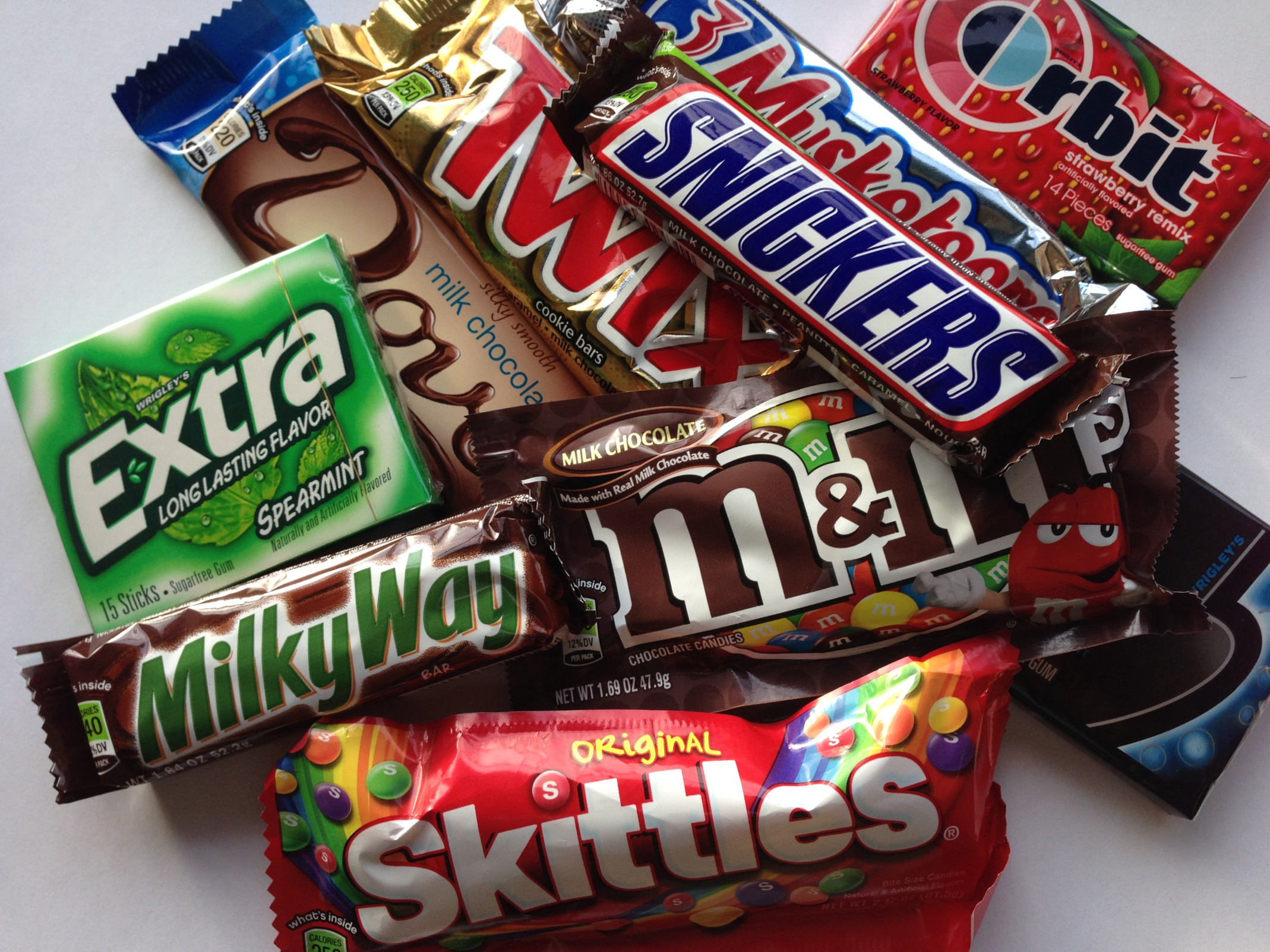 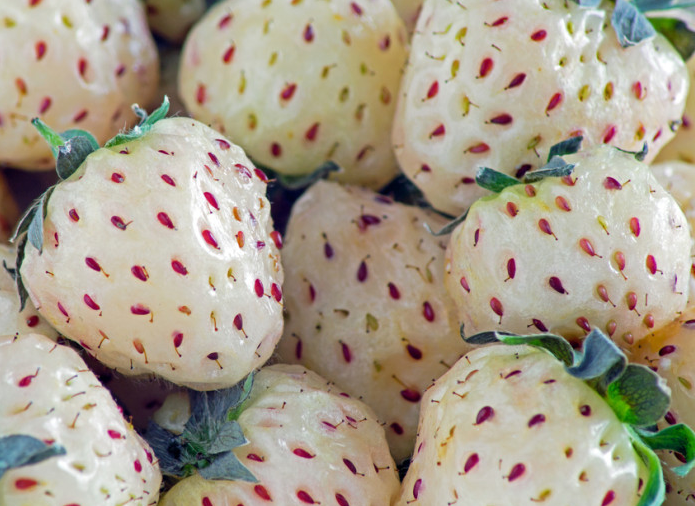 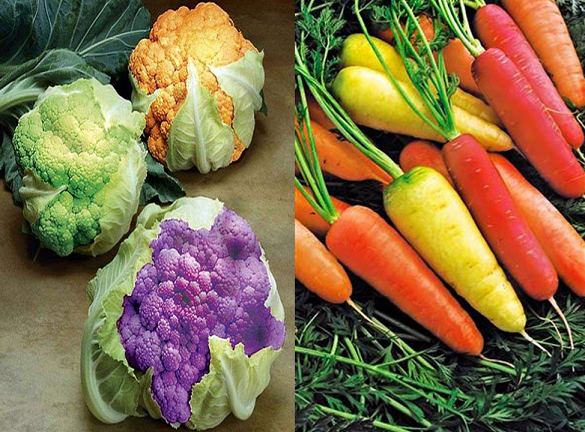 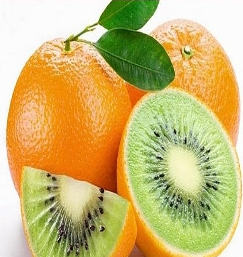 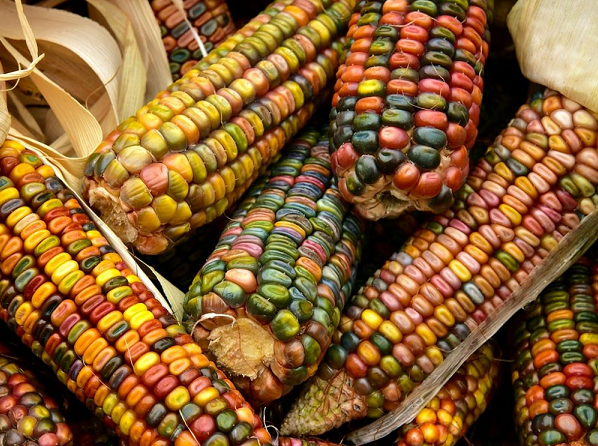 10
В составе:соевое масло, кокосовое масло, подсолнечное..
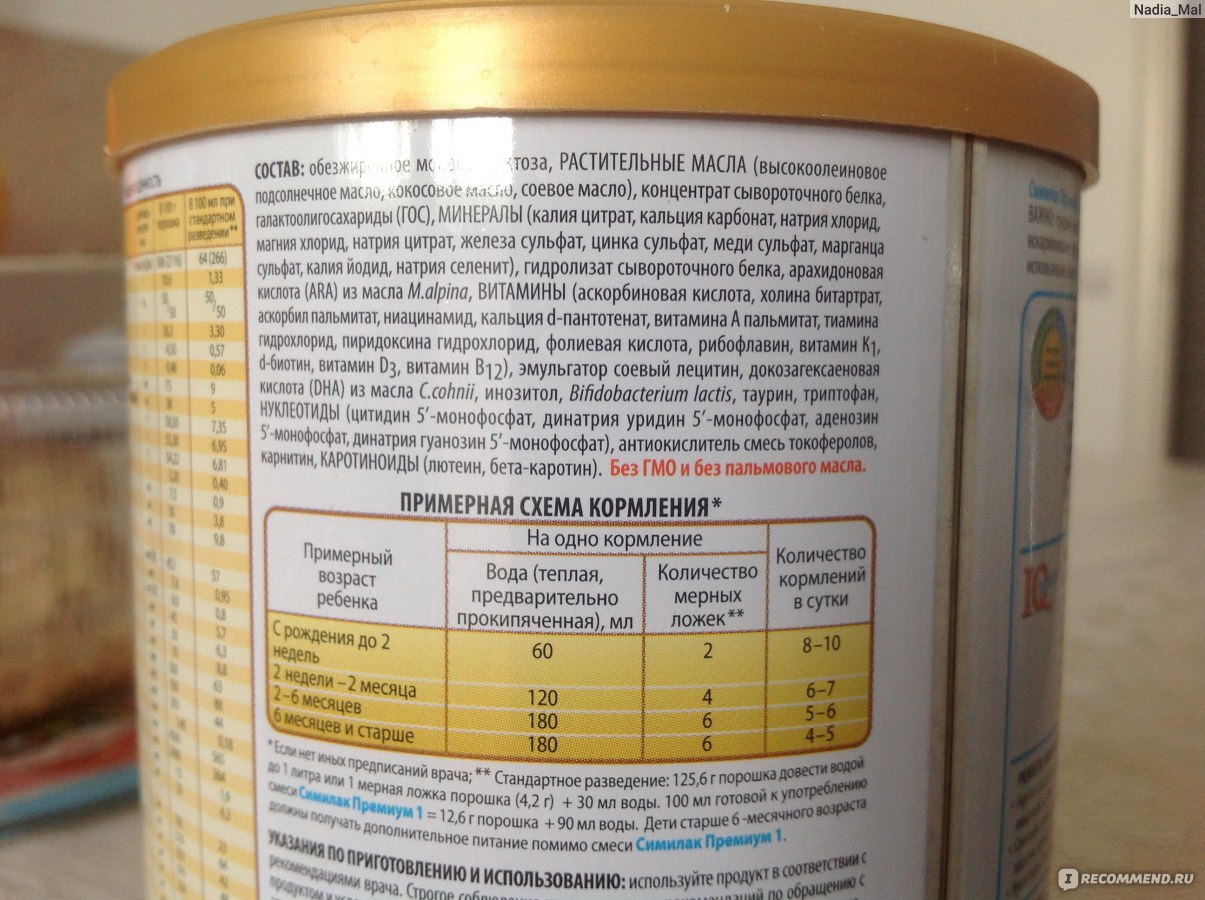 11
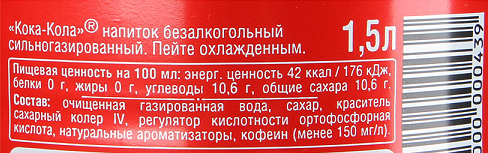 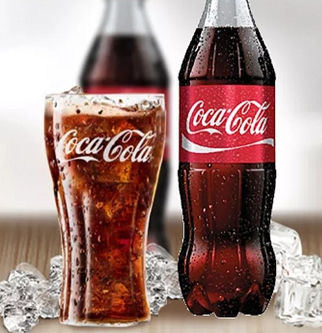 12
Достижения генной инженерии.
Трансгенные коровы, дающие молоко с белком лактоферрином.
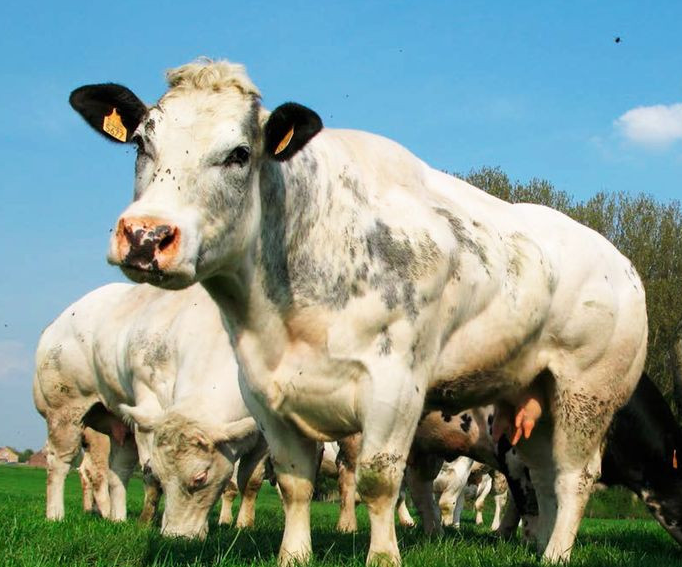 Трансгенные куры.
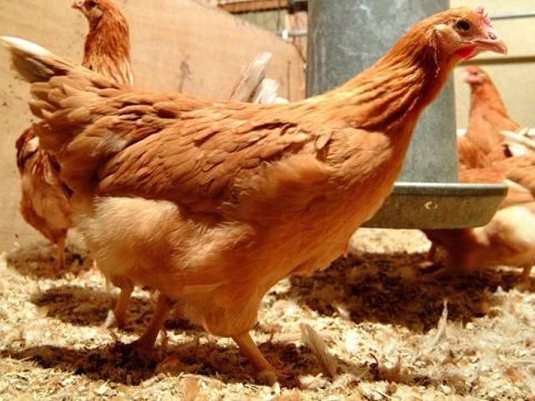 Трансгенные свиньи.
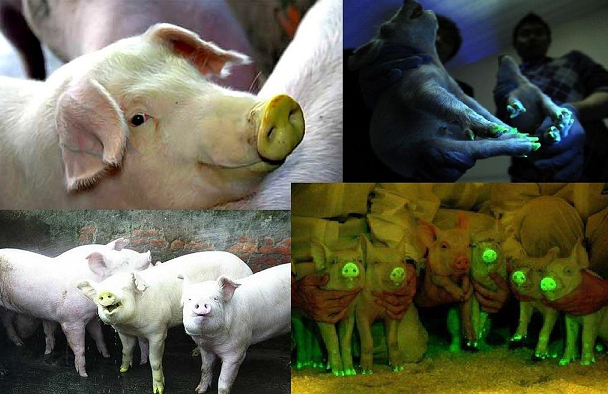 Трансегенные овцы.
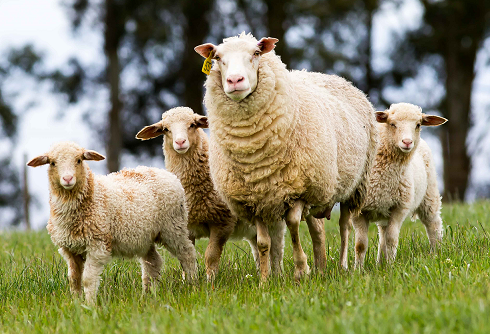 Как выявить продукты с ГМО?
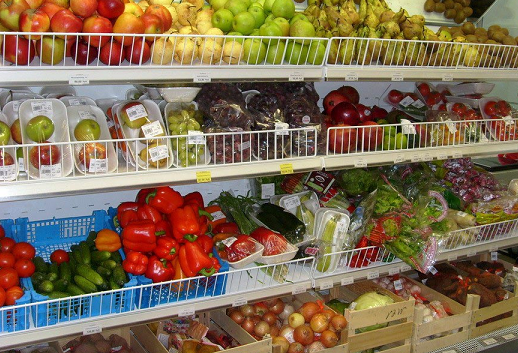 17
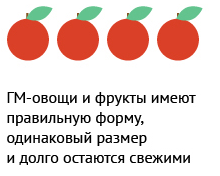 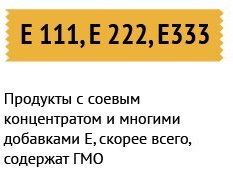 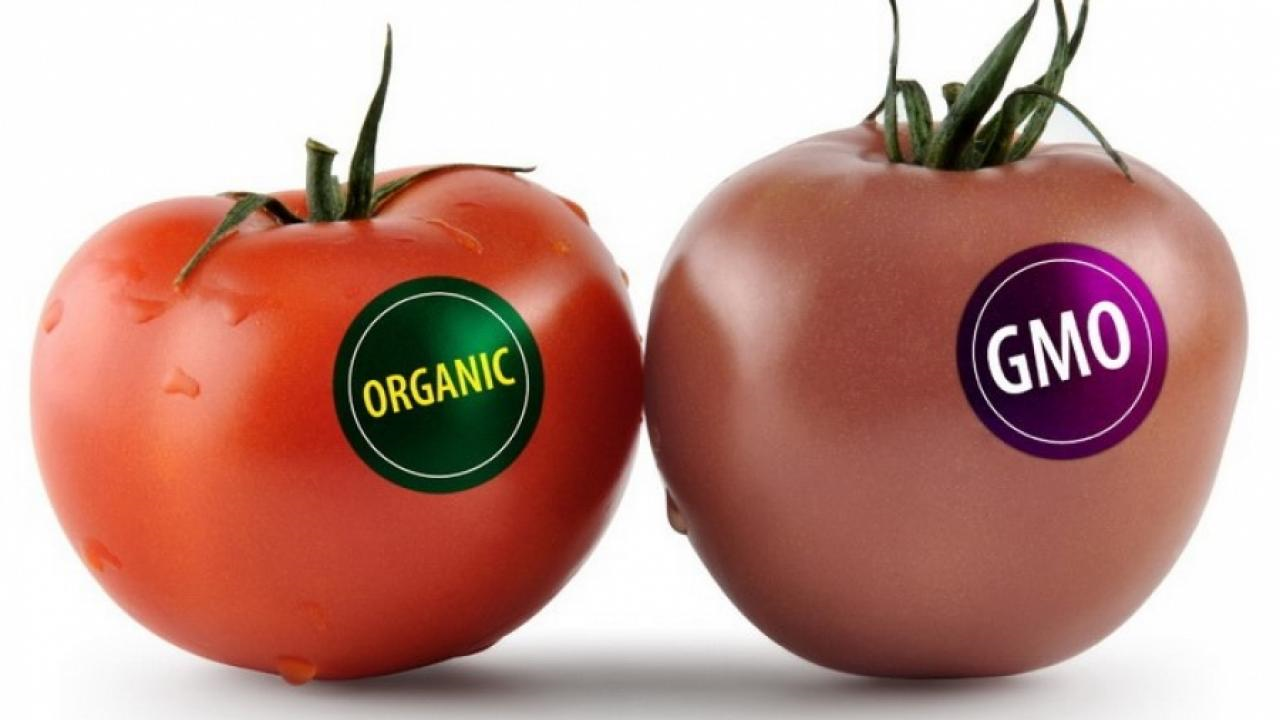 Какие продукты чаще всего являются генно – модифицированными.
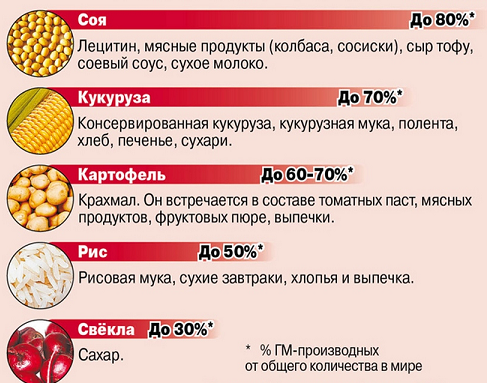 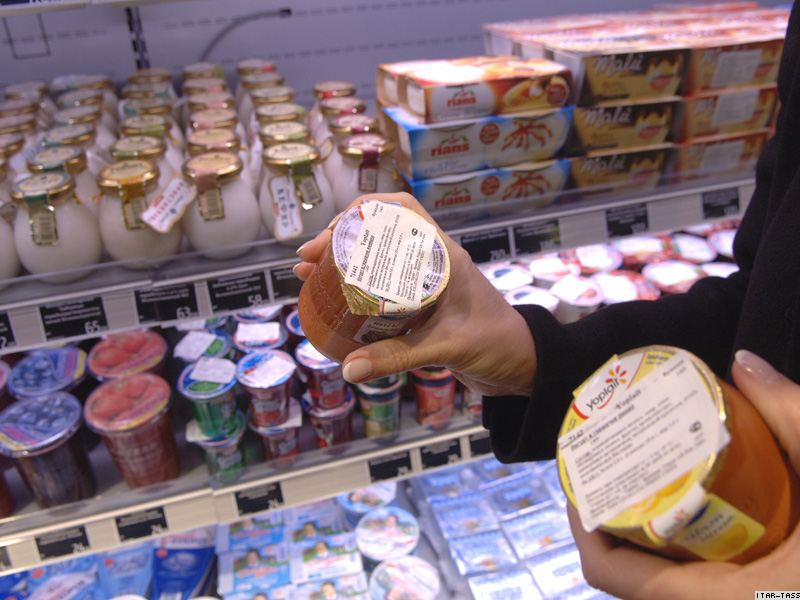 20
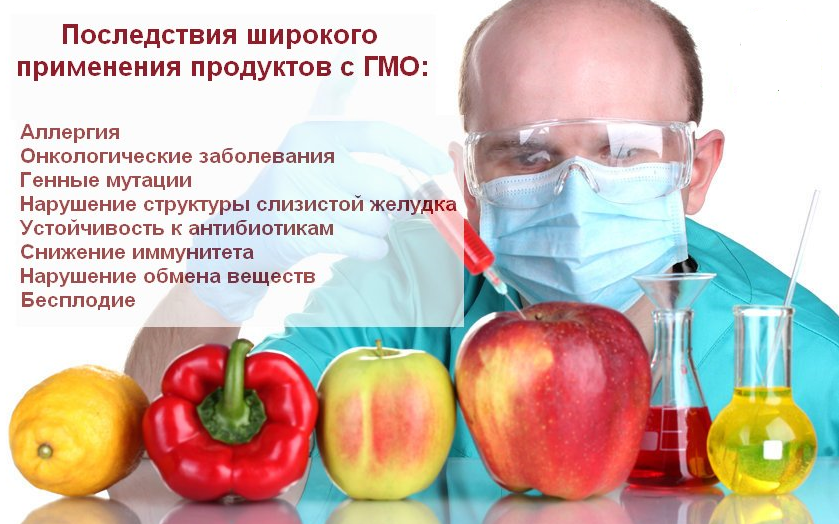 21
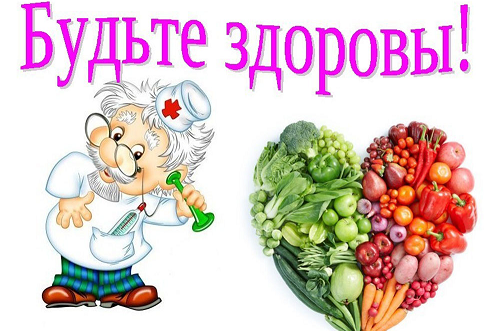 22